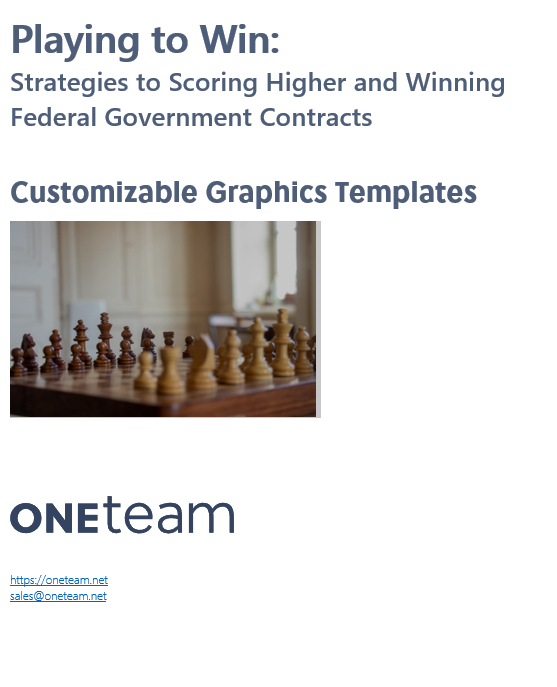 Copyright © 2021-2023  Donna T. Hamby
Playing to Win: Strategies to Scoring Higher and Winning Federal Government Contracts
Customizable Graphics Templates


Copyright © 2022-2023 by Donna T. Hamby
Used by Permission OneTeam® and the Trident Group, Inc.


Terms of Use
Reuse, with or without modification, is permitted provided that the following conditions are met:

No Commercial Use or Re-Sale. You agree that the data in this file is only for the personal or business use of individuals authorized to access this file. You agree not to make any commercial use or to resell, lease, rent, or distribute any or all parts of this file to others without authorization.
All copyright notices and terms of use must remain in file or any derivative works.


To request permission or for additional information, please email:
info@oneteam.net



Written by Donna T. Hamby, CP.APMP
Product Manager, OneTeam
www.oneteam.net

Published by OneTeam® 2023
Copyright © 2021-2023  Donna T. Hamby
How to Use the Graphics Download
A download accompanies these posts to help you implement these topics successfully into your proposal content. The download includes a PowerPoint file and a Word file, which contain editable graphics that can use in your proposals. 

Graphics work great to convey ideas to evaluators, and can help you deliver a lot of data in a format that is easy to review and understand.

You may change the colors of the graphics to align with your company or team branding, ensure the font type and size are compliant with your RFP requirements, and update the content in accordance with your RFP. Next, you can make png or jpg files of the PowerPoint graphics and insert into your proposal documents.

Word tables can be copied and pasted directly into your proposal documents. The files also provide some helpful tips for using the graphics, such as how to introduce the graphic to ensure you demonstrate the relevance of the graphic to the requirement. Some graphics include ALL CAPS placeholders to be replaced with the appropriate term. Some terms included: 

COMPANY NAME
CUSTOMER NAME
CONTRACT ACRONYM
PROGRAM MANAGER NAME

Also, many graphics include XX or XXX, which are placeholders for you to name items, such as the XX Safety Program or the name of software used for the process. A few graphics show you more than one variation, to illustrate the difference between simple flat graphics and shaded, beveled shapes 3D graphics. All shapes can be changed using the shape formatting options in PowerPoint – shadow, bevel, shape outline, and shape fill.
Copyright © 2021-2023  Donna T. Hamby
Copyright © 2021-2023  Donna T. Hamby
Contract Management Team
The Power of the Contract Management Team: How to Win Federal Government Contracts
KO 
AGENCY COR
Stakeholders
XYZ  President NAME
Corporate Support

Accounting
Contracting
Security
Quality
HR
IT
Safety 
Risk Management
ABC Program Management Office
ABC Program Manager NAME
Technical Advisory Board
Name
Name
Name
ABC 
Business Manager 
NAME
ABC Personnel, Security, Purchasing NAME
Test Division Lead
NAME
Materials  Division Lead
NAME
Electronic Division Lead 
NAME
Fabrication Division Lead 
NAME
IT/IM
Division Lead
NAME
Contract Team Personnel
Copyright © 2021-2023  Donna T. Hamby
Authority & Responsibility Chart 
Highlight your Management Team to Transform your Contract Management Plan
NAME – President
Delegation of full contractual authority
NAME, Program Manager – Authority/Responsibilities
Directs all program activities
Accepts ID/IQ tasks
Allocates resources
Manages teammates & vendors
Supervises key personnel
Evaluates contract performance
Authorizes all personnel actions
Resolves problems/issues
Ensures timely deliverables
Interfaces with corporate resources
Continuously interfaces with CO/COTR
Establishes strategic goals
Coordinates customer activities
Oversees customer satisfaction
Promulgates quality
Demonstrates high safety standards
Objectives/Authority
Direction
Status
Accountability
Key Personnel– Authority/Responsibilities
Directs all key area activities
Supervises technical staff
Allocates resources to tasks
Provides technical expertise
Mentors technical staff
Responsible for task performance
Ensures timely input for deliverables
Provides technical interface with users
Resolves user problems
Ensures customer satisfaction
Promulgates quality
Demonstrates high safety standards
Contributes to continuous improvement process
Direction
Status
CONTRACT ACRONYM Staff
Insert Name of President, COO or whoever is responsible person for the PM.
Insert Name of PM or GM.
Insert Contract name or acronym
Remove ID/IQ tasks if not needed
Replace CO/COTR with preferred term
Edit as needed
Copyright © 2021-2023  Donna T. Hamby
Identify Hazards 
Implement Controls 

Identify hazards
Identify areas to improve
Process controls
System controls
Get leaders involved
Safety Plan
The Ultimate Guide to Creating aGovCon Safety Plan
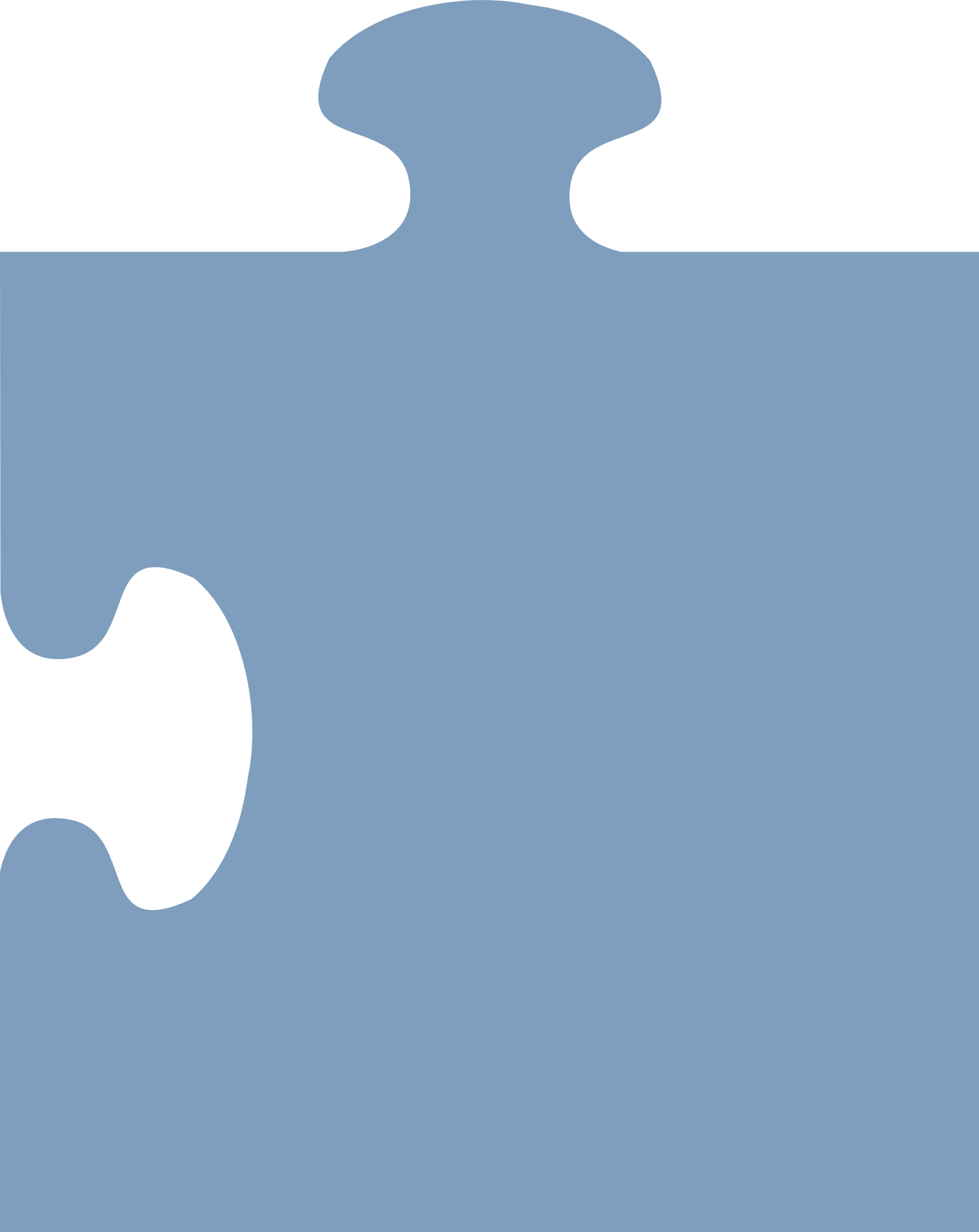 Define Work Scope
Analyze PWS
Review previous hazard assessments 
Consider RC policies and SOPs 
Evaluate Individual Work Authorizations (IWAs)
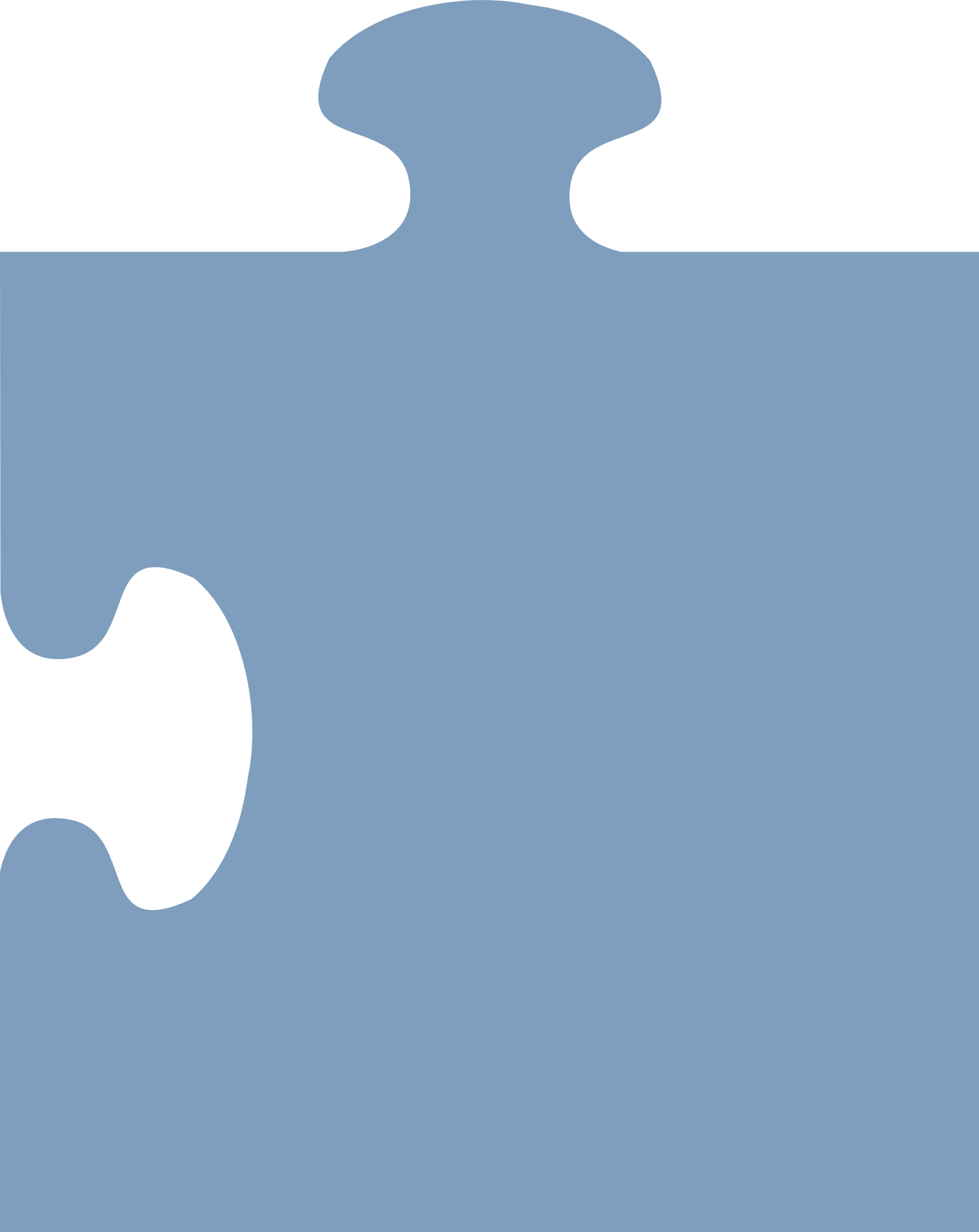 Management Team Safety Responsibility: XX Safety Program; safety leadership by walking around; safety stand downs; pre-execution safety briefings.
Worker Involvement: Safety meetings; safety observations; protecting co-workers; stop-work authority.
Work Hazard Control: Hazardous procedures; safety handbook; work area assessment; PPE
Roles and Responsibilities: Clear organization charts; job descriptions; personnel qualifications; communication.
Employee Competencies: Job specific training; hazard recognition training; employee safety incentives.
Safety standards and Requirements: OSHA; CUSTOMER SOPs; instructions; directives; COMPANY SOPs and policies.
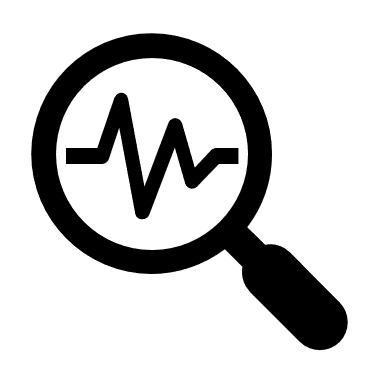 Feedback and Continuous Improvement
 
Lessons learned
Employee safety committee
Corporate safety
Inspections and audits
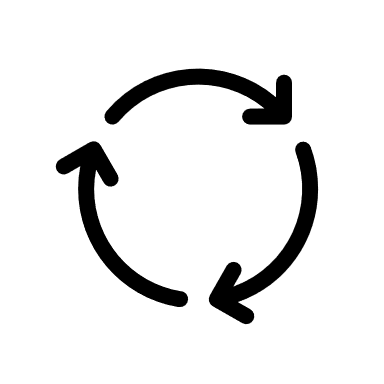 Perform Work Within Controls 
IWAs
Leadership involvement
Safety meetings
Stop-work authority
Training and qualifications
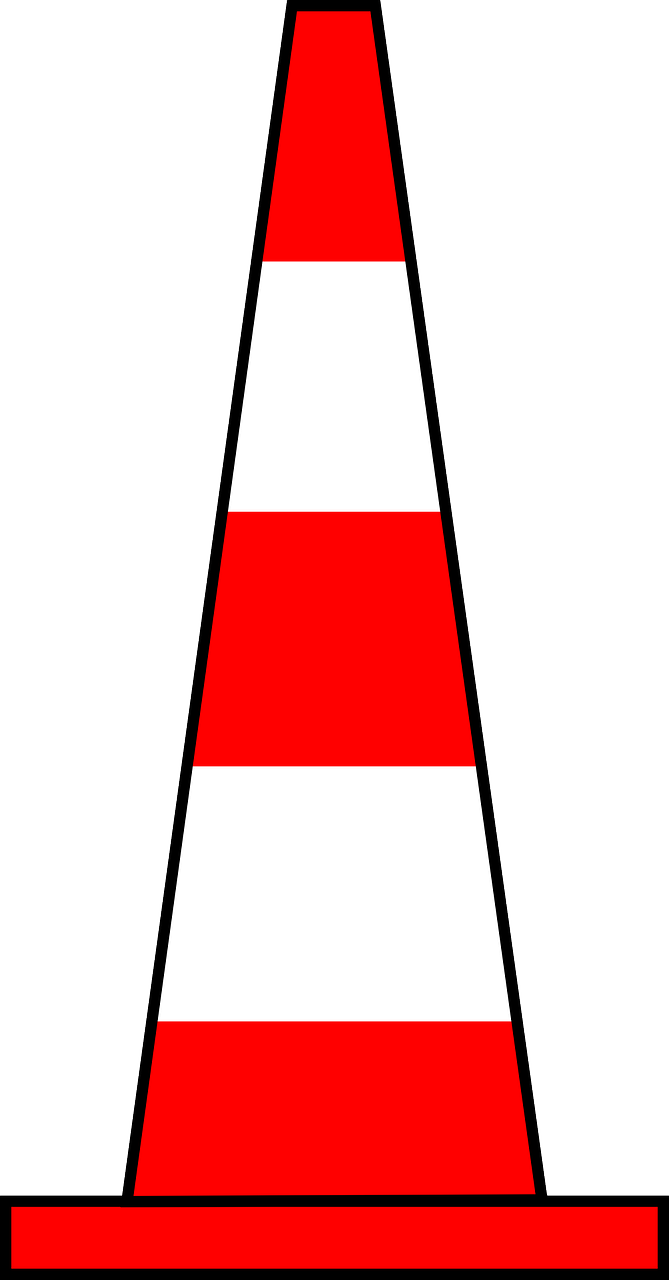 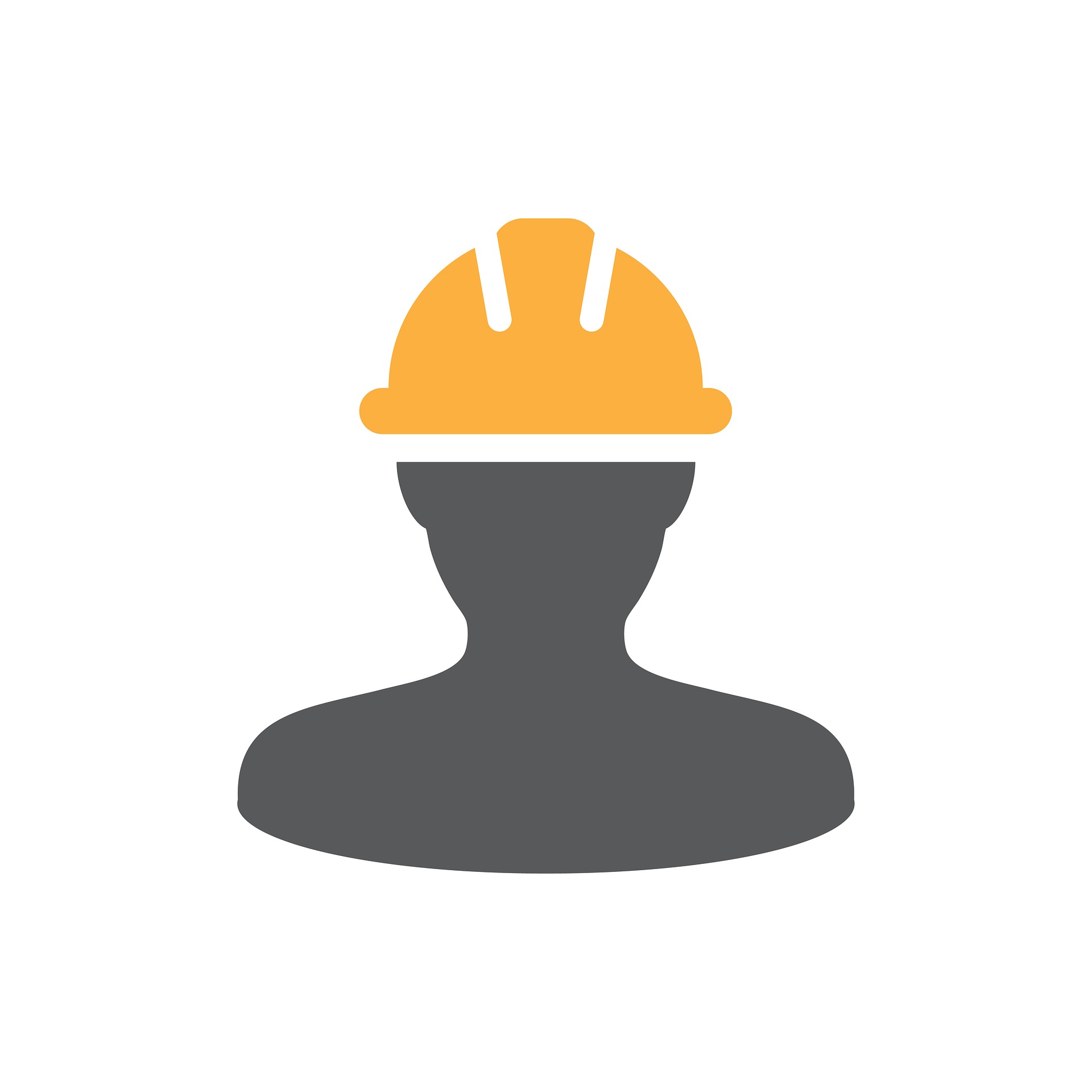 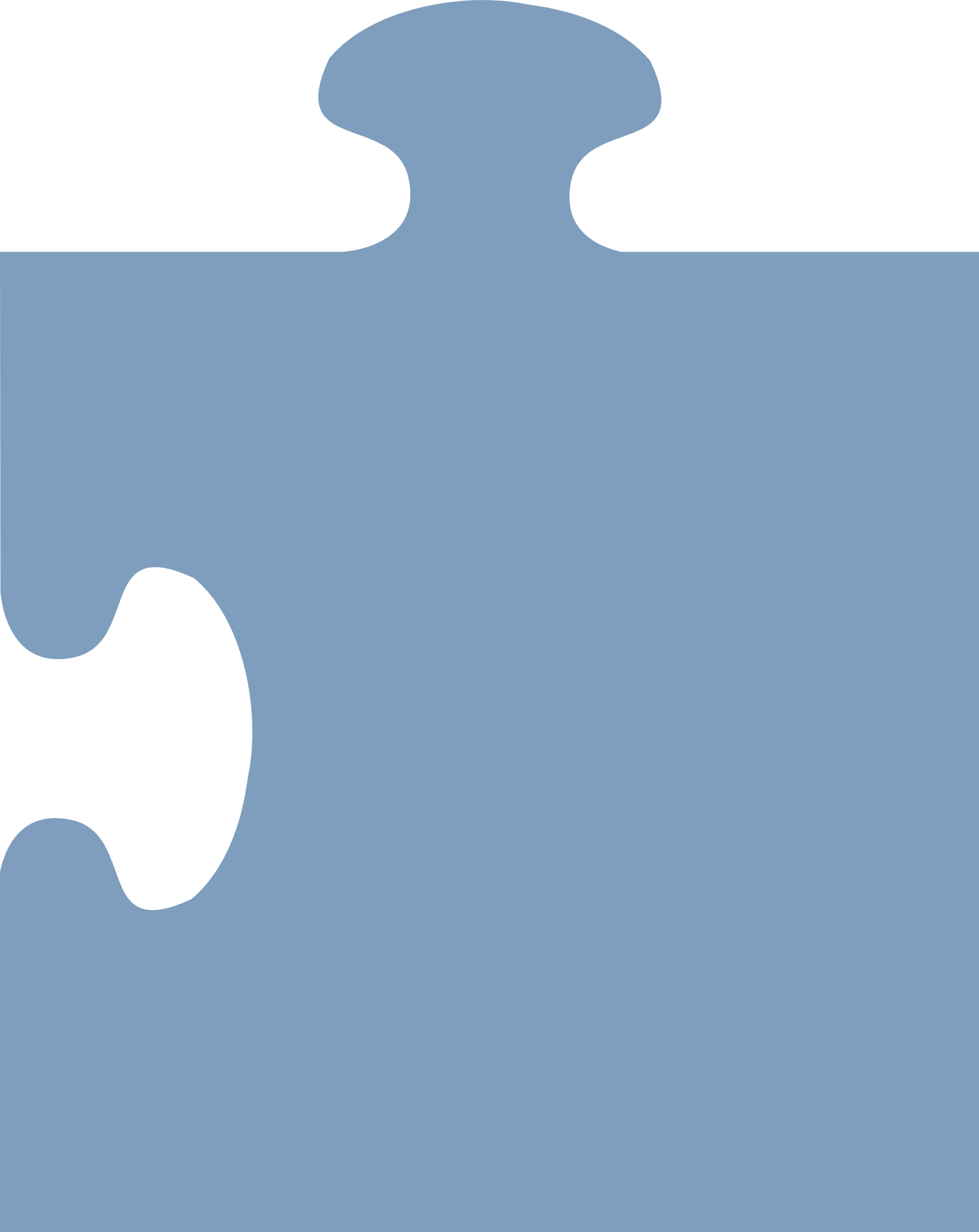 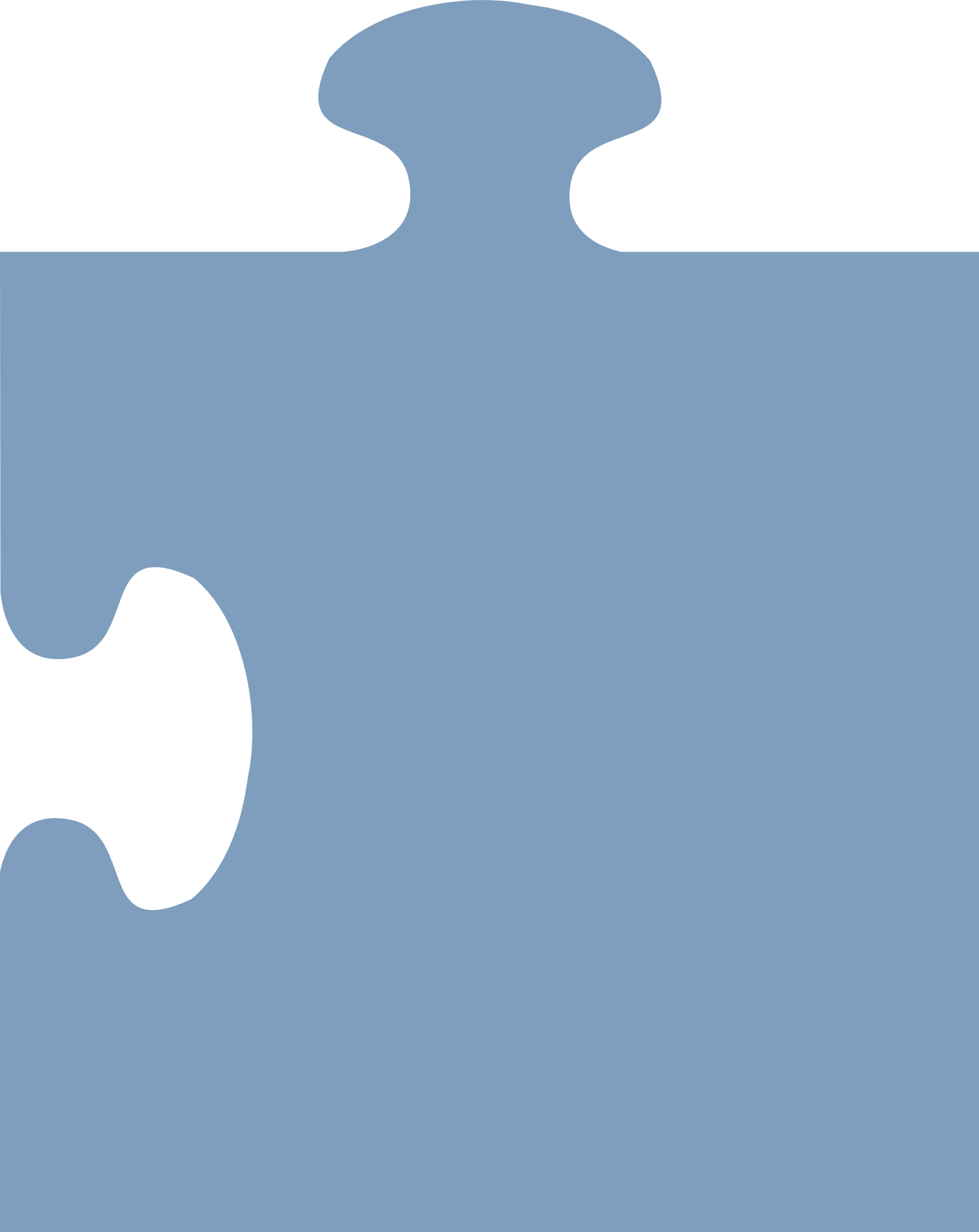 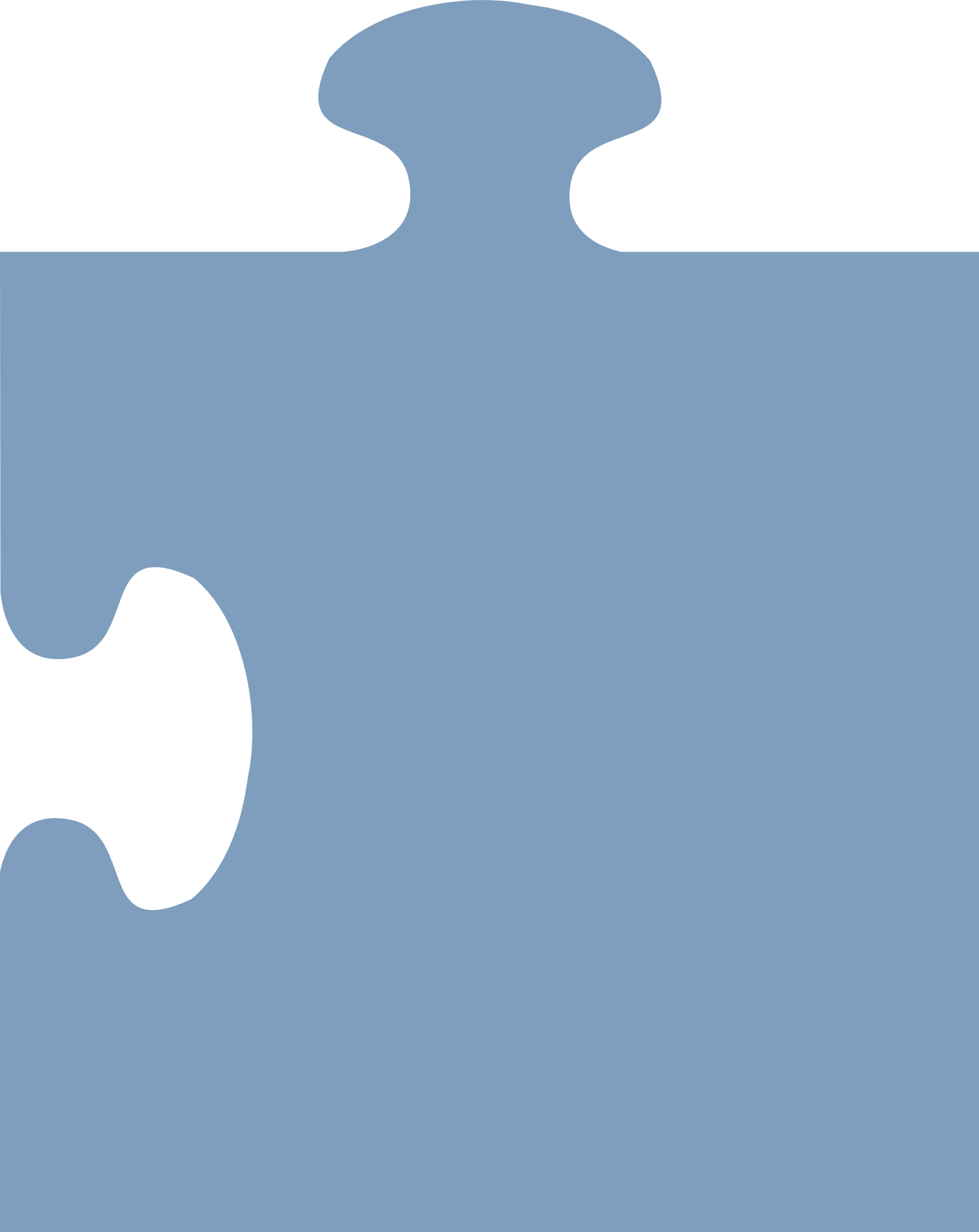 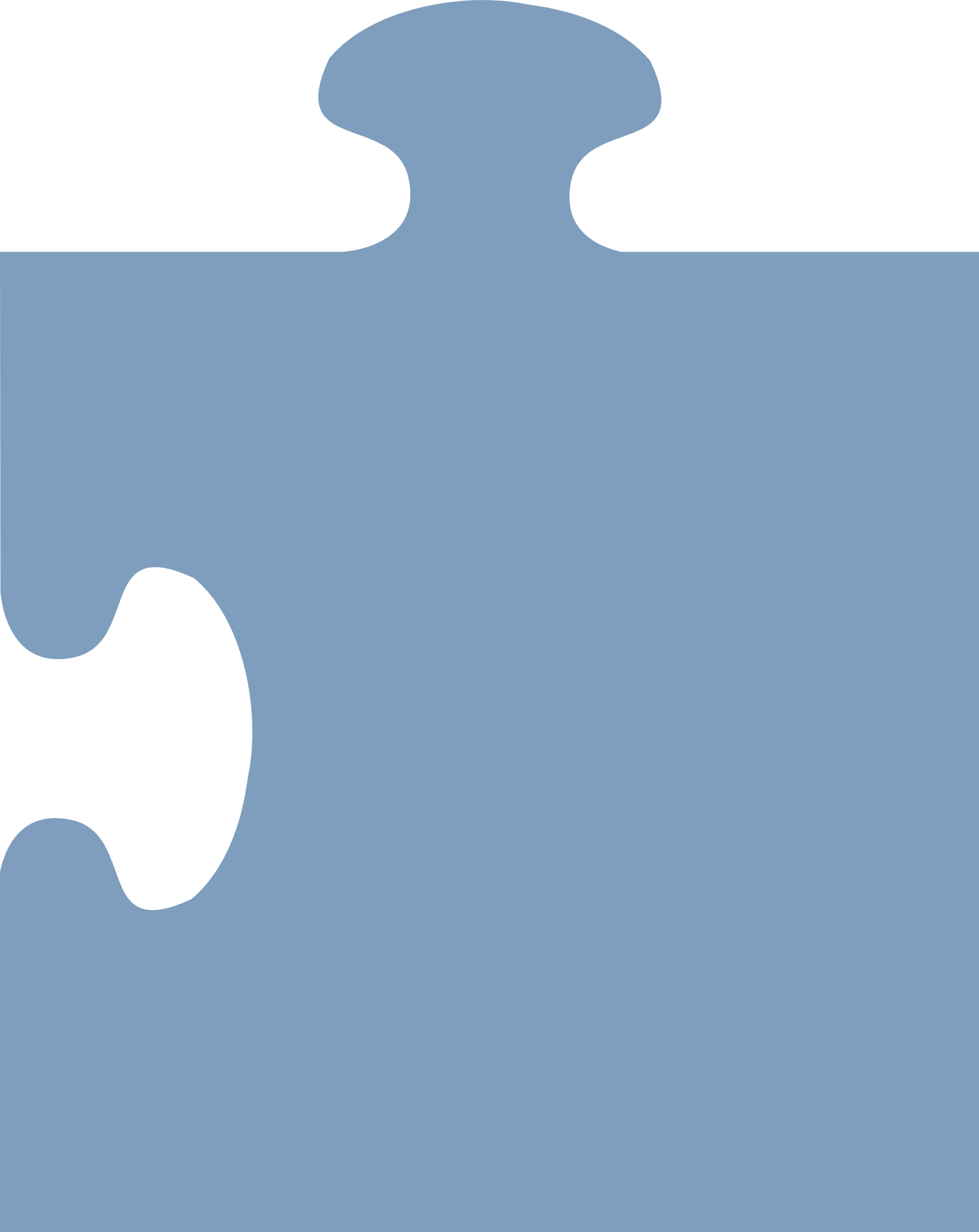 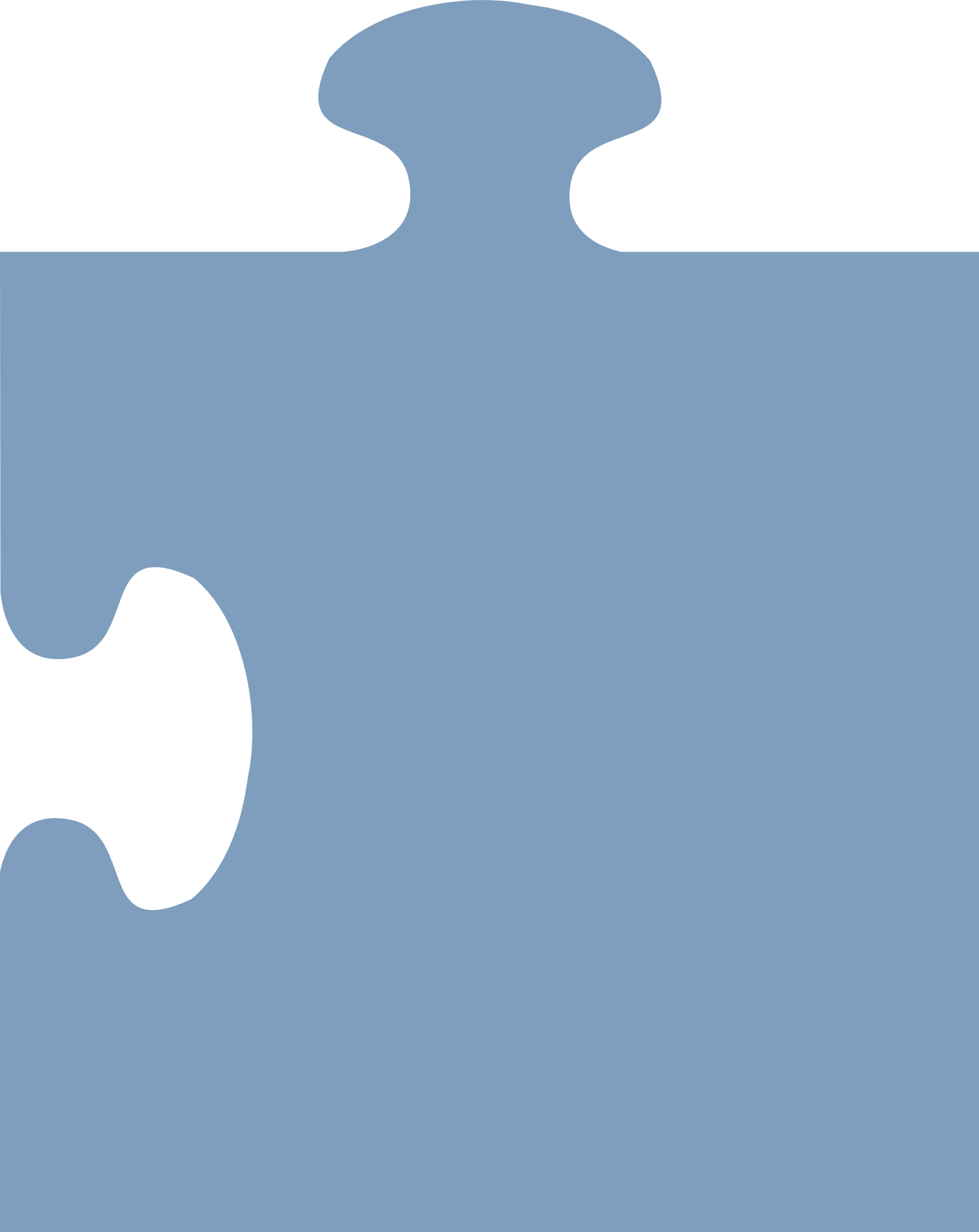 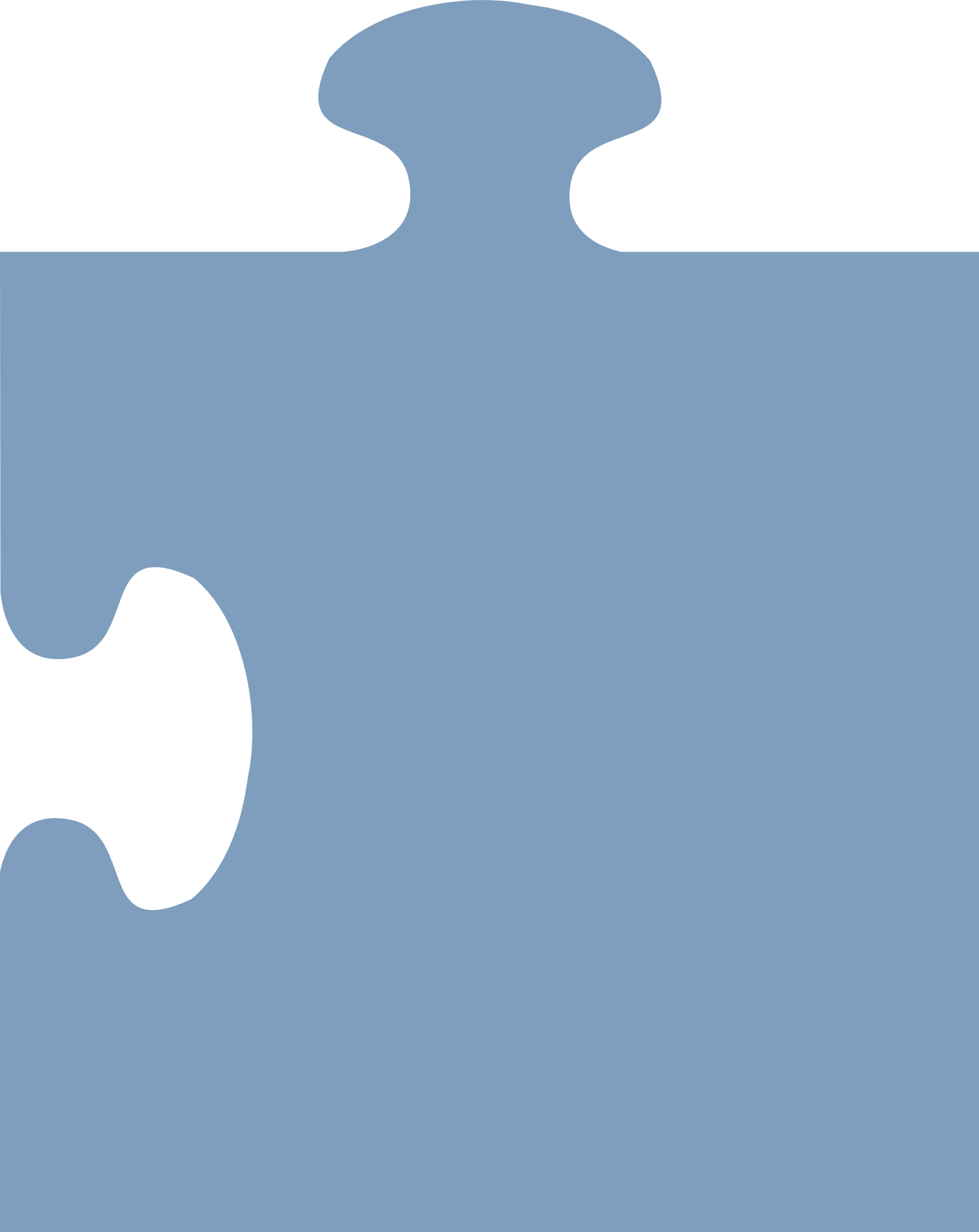 Give your company Safety Program a name - Live Safely; Safety 24/7; Goal Zero – or whatever will speak to your customer.
This shows that you have thought about safety, implemented a program, and that it is part of your company culture.
sales@oneteam.net
Quality Management 1
How to Depict a Quality Management Plan in an RFP Response
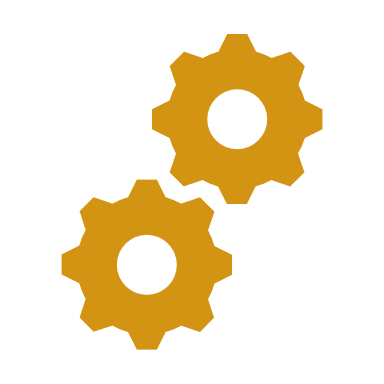 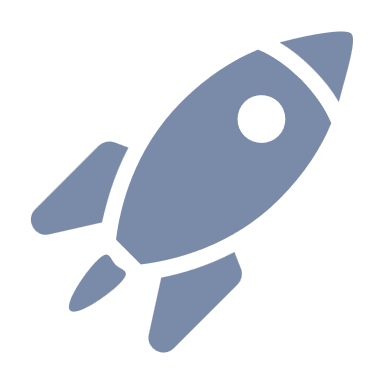 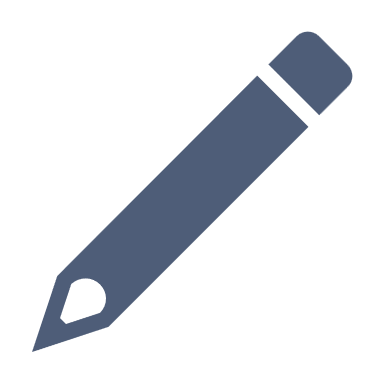 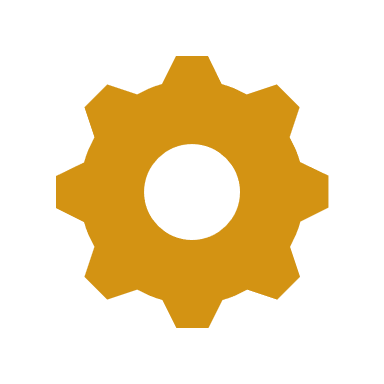 PLAN
Establish procedures, resources, quality policy, and risk-based thinking to build an effective QMS.
DO
Report nonconformances and inspections to prevent escapes to customers.
CHECK
Perform audits and analyze historical data to identify opportunities for improvement.
ACT
Perform root cause analysis
Take corrective action to drive continuous improvement.
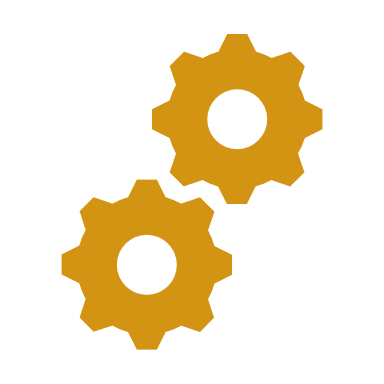 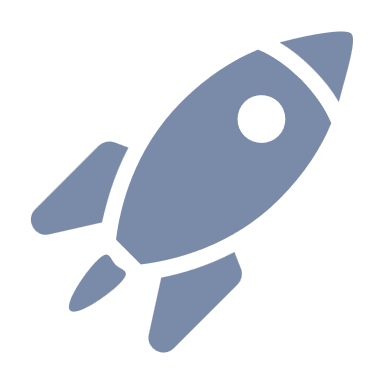 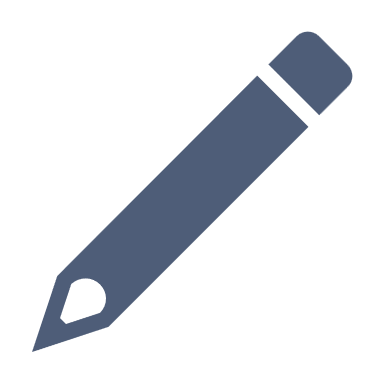 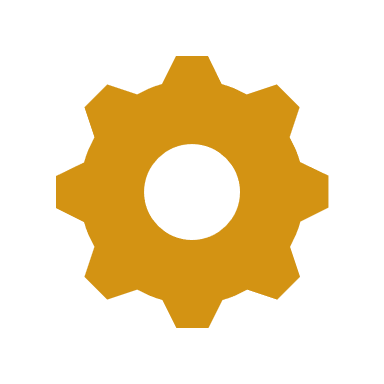 PLAN
Establish procedures, resources, quality policy, and risk-based thinking to build an effective QMS.
DO
Report nonconformances and inspections to prevent escapes to customers.
CHECK
Perform audits and analyze historical data to identify opportunities for improvement.
ACT
Perform root cause analysis
Take corrective action to drive continuous improvement.
Copyright © 2021-2023  Donna T. Hamby
Quality Management 2
How to Depict a Quality Management Plan in an RFP Response
Schedule Audits for Year 
Based on numbers and kinds of tests being performed
Schedule Audits for Year 
Based on numbers and kinds of tests being performed
Notify Process Owner of Audit  
Coordinate date to coincide with testing
Send Agenda for Audit
Notify Process Owner of Audit  
Coordinate date to coincide with testing
Send Agenda for Audit
Review Test Plan, Work Instructions, and documents
Review Test Plan, Work Instructions, and documents
Conduct Audit
Review Test Plan for test
Observe personnel performing test using processes being audited
Validate Work Instructions and other Documents in use 
Look at work areas
Take notes, and gather information
Conduct Audit
Review Test Plan for test
Observe personnel performing test using processes being audited
Validate Work Instructions and other Documents in use 
Look at work areas
Take notes, and gather information
Develop Report
Include Agenda, attendees, documents reviewed
Corrective Actions
Identify System Weaknesses
Develop Report
Include Agenda, attendees, documents reviewed
Corrective Actions
Identify System Weaknesses
Corrective Action Report (CAR)
Opportunity for Improvement (OFI)
Best Practices
Corrective Action Report (CAR)
Opportunity for Improvement (OFI)
Best Practices
1 Problem per CAR
Provide recommendations
Assign CAR to XX
Not a deficiency,  but an opportunity  to improve a process
Tracked by numbers in XX
1 Problem per CAR
Provide recommendations
Assign CAR to XX
Not a deficiency,  but an opportunity  to improve a process
Tracked by numbers in XX
Tracked in XX
Discuss at XX
Tracked in XX
Discuss at XX
XX submits CAR response with evidence of problem resolution
XX submits CAR response with evidence of problem resolution
Not Fixed
Fixed
Not needed
Not Fixed
Fixed
Not needed
CAR Closed
Documentation completed
OFI Closed
Share across XX
CAR Closed
Documentation completed
OFI Closed
Share across XX
Copyright © 2021-2023  Donna T. Hamby
Recruiting and Retention
Does the Government Customer Care about Recruiting and Retention?
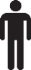 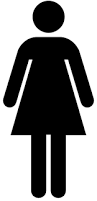 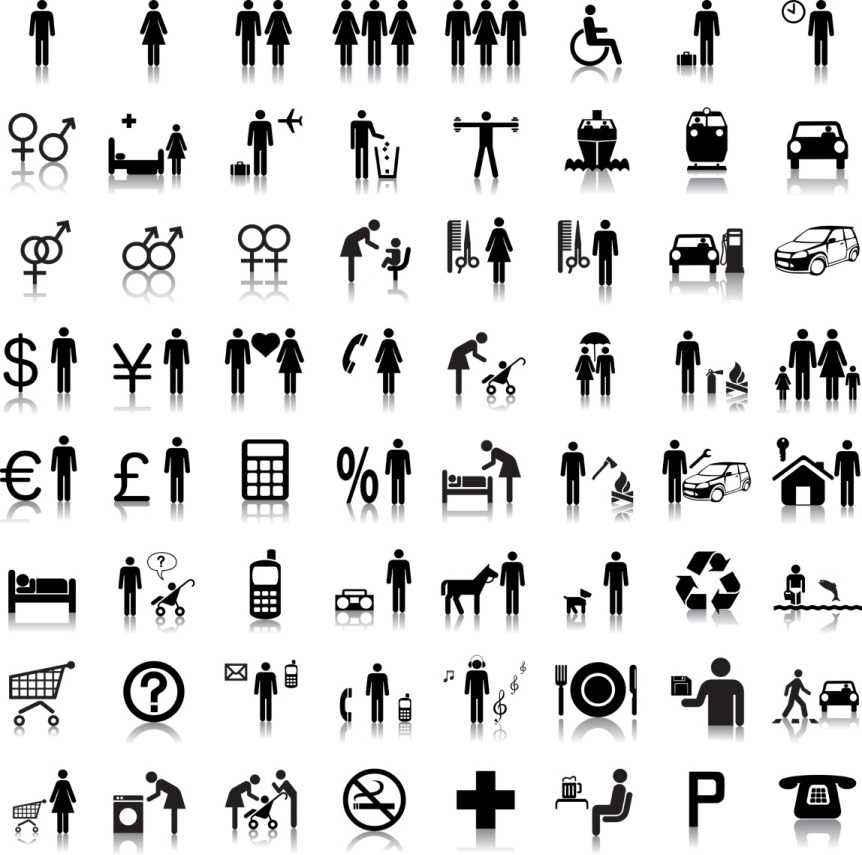 RECRUIT
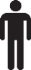 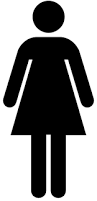 Begin process with employee departure or hiring request.
Review current position description, update, create job requisition.
Assign position to Teammate based on workshare.
Team HR meeting to pool resources to fill vacancy.
Develop advertising strategy and recruiting plan.
Maximize all recruiting resources to identify candidates.
Develop initial candidate list from application pool.
Provide daily status to HR, COO, and SL on recruiting.
Inform COR of progress, as required.
Maintain recruiting metrics.
Identify Candidates
Employee Referral
Internal resume databases
Advertising – print, web
Professional associations
Job Fairs & Open Houses
Professional Recruiters
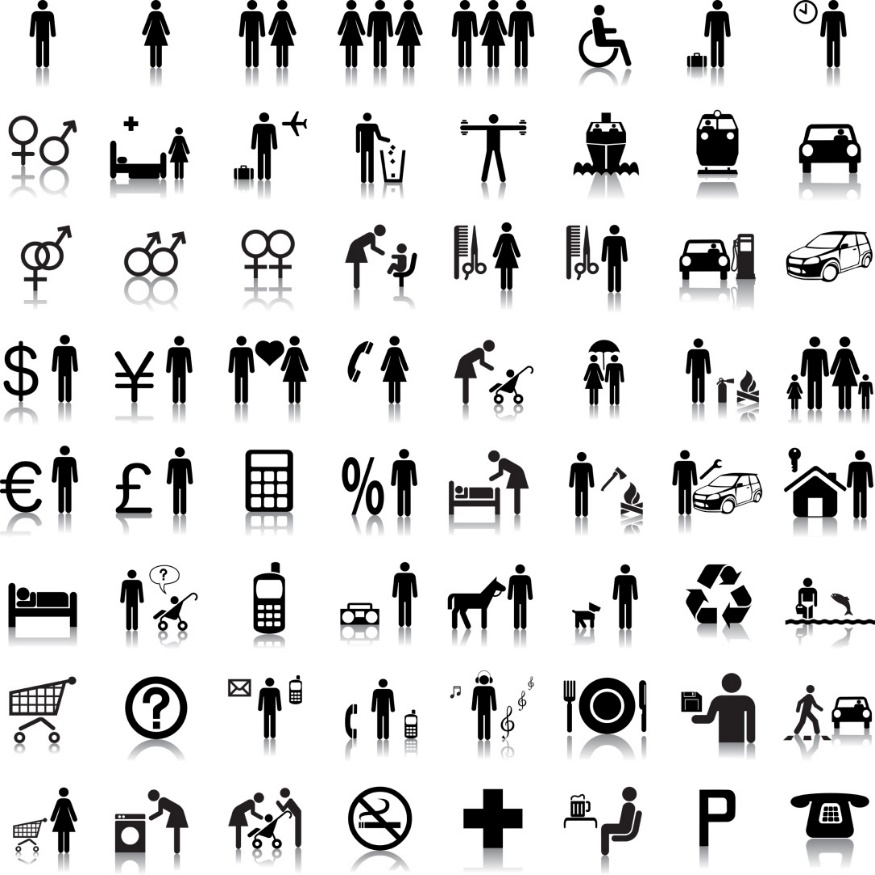 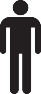 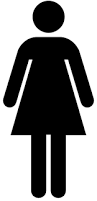 VET
Conduct initial screen of candidate qualifications.
Match qualified candidates to job requisitions.
HR, COO, and SL screen and select for interviews.
Conduct multi-person interview with teammate.
Confirm candidate can meet mission requirements.
Share candidate resume with COR as required.
Ensure cultural fit – Team player, independent, shows initiative, hard working, and committed.
Vet based on labor competencies
Experience
Skills
Capabilities
Education
Certifications
PWS match
Location
Security clearance
HIRE
ASSIGNED TEAMMATE
Validate experience, education, and certifications.
Negotiate compensation.
Prepare offer letter and hires candidate.

PRIME
Close job requisition.
Maintain hiring metrics.
Ensure workshare balance is maintained.
Implement Visit Request (VR), CAC, and badge plan.
Hire based on
Experience
Reference check
Security clearance checks
Interview
Match to specific job requisition
Cultural fit 
Aligned values
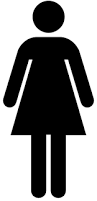 PREPARE
Meet with employee – PM, COO, etc.
Conduct safety, quality, cybersecurity, security and other training.
Conduct orientation to company, team, and customer.
Initiate on-the-job training.
Identify and pursue cross-training opportunities.
Preparation support
Conduct training assessment
Complete check-in process
Begin retention process
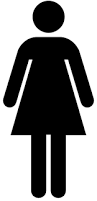 Use words from RFP if provided, or some combination of these words

Recruit, Select, Hire, Train
Recruit, Select, Onboard, Retain
Recruit, Vet, Hire, Prepare

If directions use different words, you may need to adjust actions under each heading.
Copyright © 2021-2023  Donna T. Hamby
Risk Management 1
What is Risk Management and What do I Need to Know?
5
4
Probability
3
2
1
5
3
4
2
1
Consequence
Probability
5	Near Certainty (90%)
4	Highly Likely (70%)
3	Likely (50%)
2	Low Likelihood (30%)
Not Likely (0-10%)
Consequence
5	Cannot meet key milestones
4 	Program critical path affected
3	Minor schedule slip
2	Able to meet key dates
Minimal or no impact
Copyright © 2021-2023  Donna T. Hamby
Risk Management 2
What is Risk Management and What do I Need to Know?
Understand
Hazards
Identify hazards to people, property, and mission.
Any existing or potential condition that can cause injury, illness, or death; damage to, or loss of equipment and property; or degradation of the mission
Consider all aspects of past, present, and future problem areas.
Produce complete definition of the hazards associated with the system. 
Define key elements of the risk assessment matrix.
For each identified hazard the severity and probability are examined to determine the risk level of one or more hazardous incidents that can result from exposure to hazard.
The Risk Assessment Matrix is used to assess and display the risk.
Assessment Methods
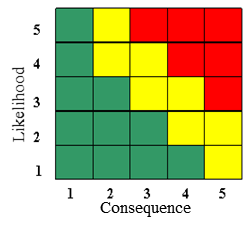 5
Intuitive analysis
Expert judgement
Computer models
4
Likelihood
3
Track Hazards
Identify Hazards
Historical risk experience
System knowledge
Engineering judgement
What is known/not known
Numerical analysis
2
Checklists
Prior work with similar systems
Operating scenario walkthroughs
Operational phase review
Codes/Standards/Regulations
Description
Assessed risk
Potential and selected countermeasures
Accident experience
Lessons learned
Army 
5-Step 
Risk Management Process
1
1
2
3
4
5
Consequence
Identify
Assess
1
2
Develop Controls
Develop ways to eliminate hazards or reduce risk probability and/or severity
Risk reductions are achieved by understanding the risk, countermeasuring the risk according to an order of precedence, and reassessing risks
Controls may be Educational, Physical, or Avoidance
Each control must meet suitability, feasibility, and acceptability criteria
Ensure subordinates understand how, when, where controls are implemented. 
Assess how the process worked and what needs to be adjusted.
Determine how to ensure that successes are continued to the next mission.
Supervise & Evaluate
5
Develop Controls
3
Implement Controls
Capture and disseminate lessons learned so that others benefit from experience.
Consider effectiveness of the risk assessment in identifying and accurately assessing probability and severity of hazards that resulted in mission degradation.
Evaluate effectiveness of each control in reducing or removing risk, including whether controls were effectively communicated, implemented, and enforced.
Lifecycle monitoring and evaluation.
4
Make Risk Decisions
Reassess risk after controls in place to determine residual risk. Countermeasures should not introduce new hazards or unacceptably impair system performance
Ensure controls are integrated into SOPs, written and verbal orders, mission briefings, and staff estimates.
Ensure controls are converted into clear, simple execution orders understood at all levels.
Understand risk drivers
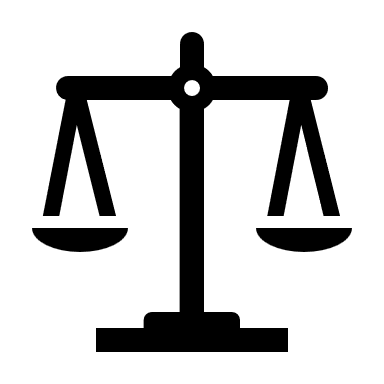 Coordinate and communicate the implemented controls.
Develop candidate countermeasures
Document decisions.
Compare Consensus Standards for protection of personnel and societal risk.
Risk
Need
Select countermeasures
Balance risk with needs.
Develop documented risk-based decision.
Re-assess and accumulate risks
Provide Properly designated decision-makers sufficient information to make informed decision concerning acceptability of residual risk.
Copyright © 2021-2023  Donna T. Hamby
Technical Approach
How a Unique Technical Approach can lead the BD Team to Victory
Dedicated Help Desk Lead (HDL) manages Help Desk Operators (HDO) (who are trained and certified in XXX and XXX Software) during Normal Duty and Off-Duty Hours Support
Define
Users utilize Quick Reference Guide and/or Tier 0 Knowledge Base for Self-Help Solutions
RECEIVE
RECEIVE Request at the Help Desk via Email or Phone
Improve
Measure
Help Desk Operators LOG Requests and create Ticket in XXX Software and use Scripts to ensure proper data collection including
LOG
Name
Phone
Work Location
Email
Computer Bar Code
PC/MAC
Problem/Issue
HDO creates Task in XXX Software
Tier
2 & 3
ROUTE to Gatekeeper (assigned by specialty)
Assign Priority and ROUTE 
per Performance Requirements
Control
ROUTE
Dept
Dept
Dept
Dept
Dept
Analyze
Tier 1
Tier 1 Basic Resolution
Browser or Navigation issue
Map printer
Access resource on network
Set-up  new user
Reset user
Tier 1 Advanced Resolution
Use Scripts to gather data to assess issue including frequency, magnitude, and duration
Analyze data and eliminate possible problems
Use training & personal knowledge
Check Knowledge Base for issues
Consult other HDOs and HDL
Search vendor specific data, reference materials
Use Flowcharts to escalate to Tier 2/3
Tier 2 Remote Troubleshooting
Use training and personal knowledge
Check Knowledge Base for known issues
Consult Operations group on issue
Search vendor-specific information and reference materials
Enlist vendor hardware/software support
Coordinate and resolve domain controller issues with customer and higher organizations
RESOLVE
RESOLVE Task?
Tier 3 Hands-on Support
Unresolved
Resolved
Unresolved
RESOLVE Ticket?
Resolved
Complete in HD Software NAME
Update Knowledge Base
XXX Software Survey generates Customer Satisfaction Survey to users with customized questions by Help Desk Lead
Continuous Process Improvement
Inputs
Gather feedback
Identify trends
Innovations
Collect metrics
Create efficiencies
Outputs
Better response time
Quicker resolution
Less down time
Accurate reporting 
Identify training
Bonus program
FOLLOW UP REPORTING
Record Processes and procedures 
Assign Categories on ticket
Designate time to resolution
Select Completed on ticket
Close ticket
Communicate with Help Desk Team
FOLLOW UP REPORTING
Copyright © 2021-2023  Donna T. Hamby